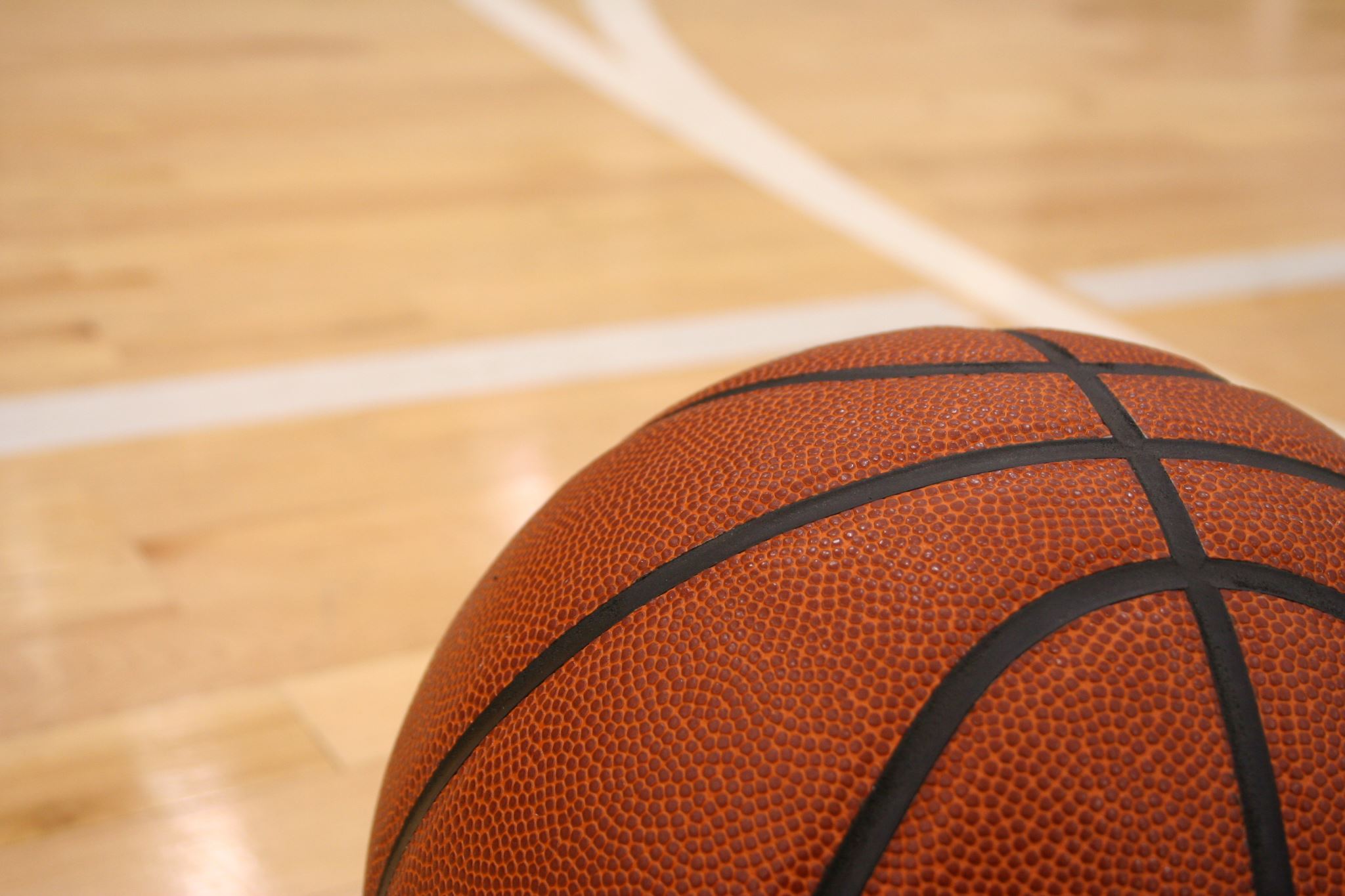 Team games
Tag
Tick ​​or chased, chased - a children's movement game in which one person (called a tag) has to touch any of the other people participating in the game. The touched person becomes a tag, and the previous berek becomes an ordinary participant in the game. Any number of people can take part in the game.
Hammer
Two contestants are randomly selected as takers who stand facing each other at the ends of the terrain. The rest of the game participants stand between them in the middle of the area.

The takers throw the ball towards each other in such a way that the ball hits the participants in the center of the area, "knocking" them. The "beaten" participant is eliminated from the game. If the participant catches the ball and does not release it, he enters the position of the batter who has just thrown the ball and the batter enters.

Participants can run away from the "capture" only in the predetermined area. A "tapping" does not count when the ball bounces off the ground before it has hit a participant, or a participant is hit but the ball is caught by another participant before it touches the ground. The fun continues until the beaters "beat" all participants.
Hide and seek
Hide and seek - a game for children, consisting in looking for each other on a previously designated area. One of the extensive variations of this game is stalking..
Jumping gum
There are many ways to play jumping rubber. You can adopt certain rules or make up your own. One of the most popular games is "Dozens". If someone passes all the figures by jumping over a jumping rubber suspended at the ankle level, then it is raised to the knee level, and then to the hip height.
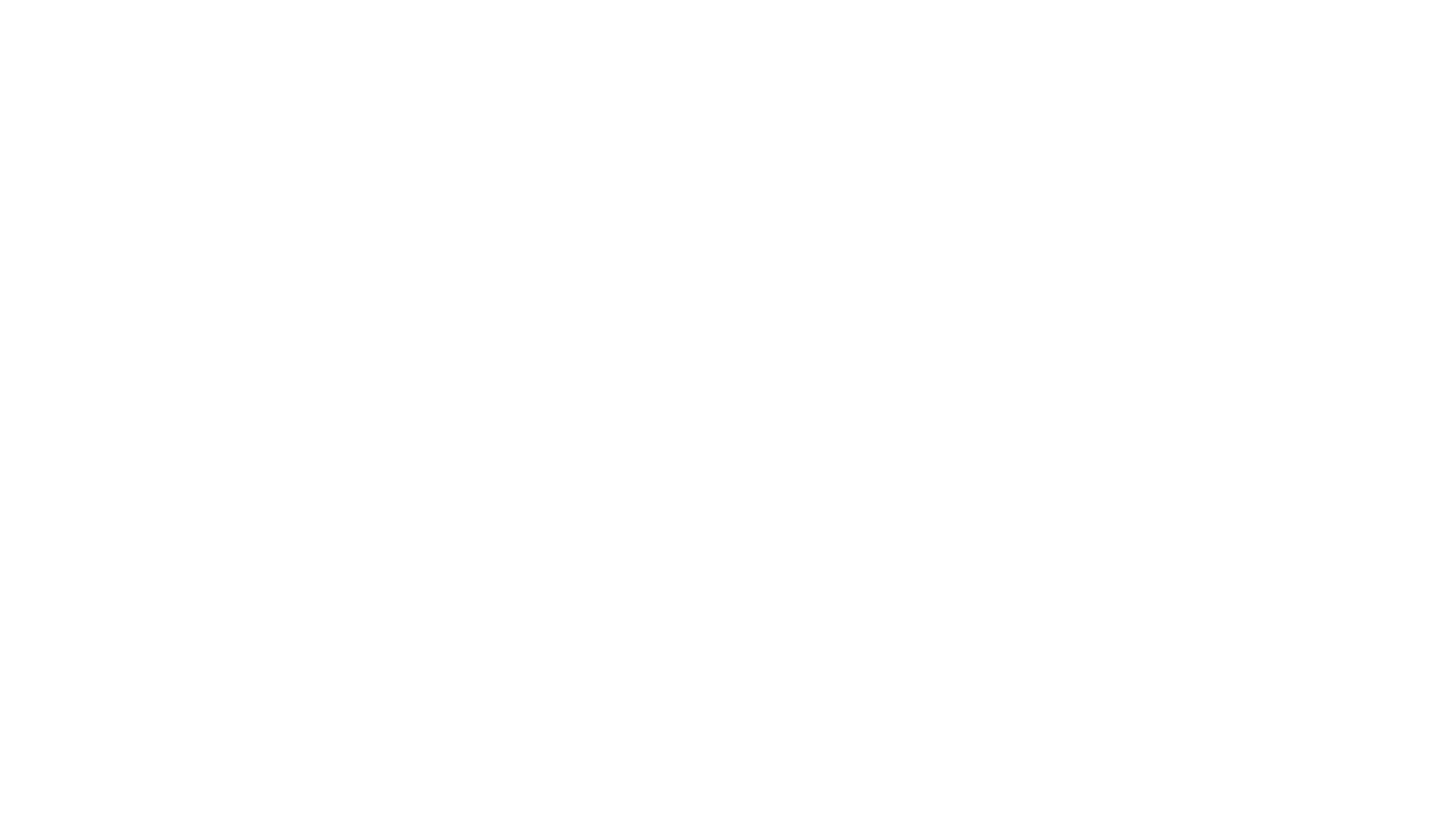 Capture the flag
Field Game "Capture the Flag"
     Now for a game in the woods. I will give you how the game should be played.
1. Divide into two groups.
2. Have each group draw its flag.
3. Meet on the path where there is a forest on the left and right side (each group is assigned a different side of the forest).
4. Have each team hide their flag on their side of the forest.
5. Now let the groups split up and start looking for the Flag on the opponent's side.
6. The team that finds the opponent's flag first is the winner.